Chemistry 111
Chapter 3 d,e
Quantum Mechanics 
and the Periodic Table
Goals
4 Quantum Number and what they describe
Energy level diagrams
  Coulombs Law
Electron Shielding (Zeff)
Penetration
Electron configurations
Periodic Table and QM
Names of various regions
Formation of Cations/Anions
Transitions metals – anomalous configurations and formation of variable charge cations
Principle Quantum 
Number (n)
High Energy
Distance from nucleus
Size of orbital
1,2,3 ….
“Shells”
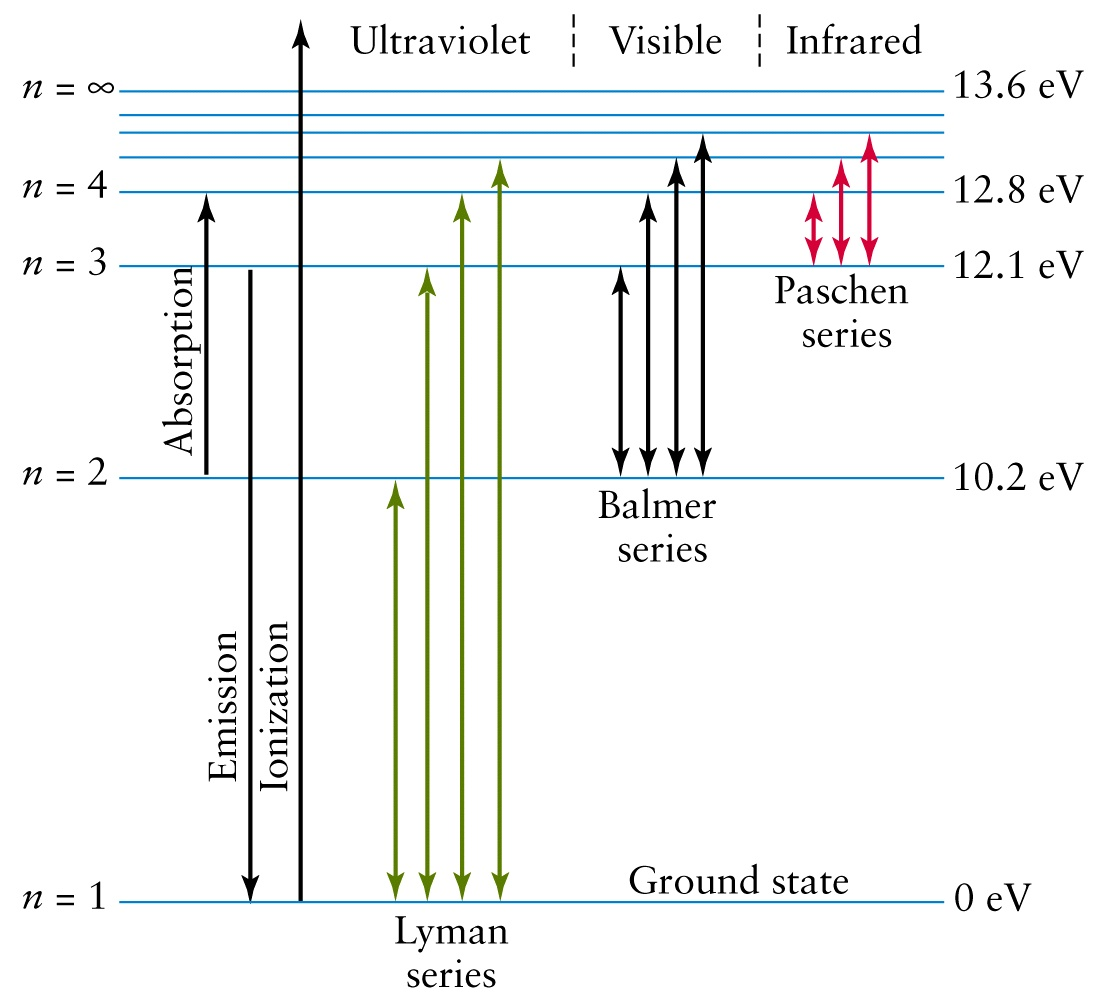 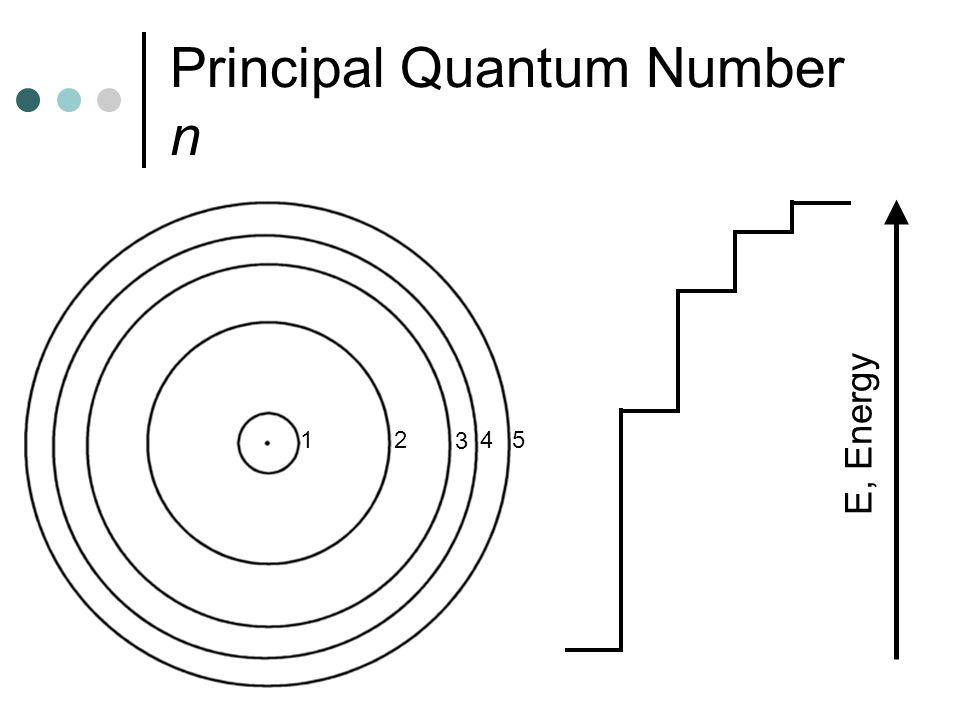 Low Energy
Angular Momentum 
Quantum Number (l)
Allowed Values

n = 1 then l = 0
n = 2 then l = 0 and 1
n = 3 then l = 0, 1 and 2
Etc…
3D - shape of an orbital
0, 1, 2, 3 … (n-1)
4 shapes
Use letters since numbers are used for n
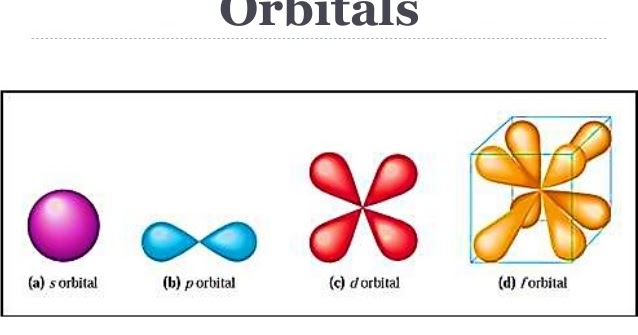 l =3
l =0
l =1
l =2
Magnetic Quantum 
Number (ml)
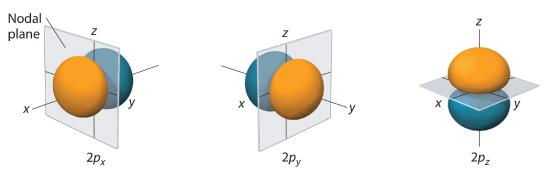 # of orbitals
s = 1 orbital 
p = 3 orbitals
d = 5 orbitals
f = 7 orbitals 
Use subscripts (we will ignore)
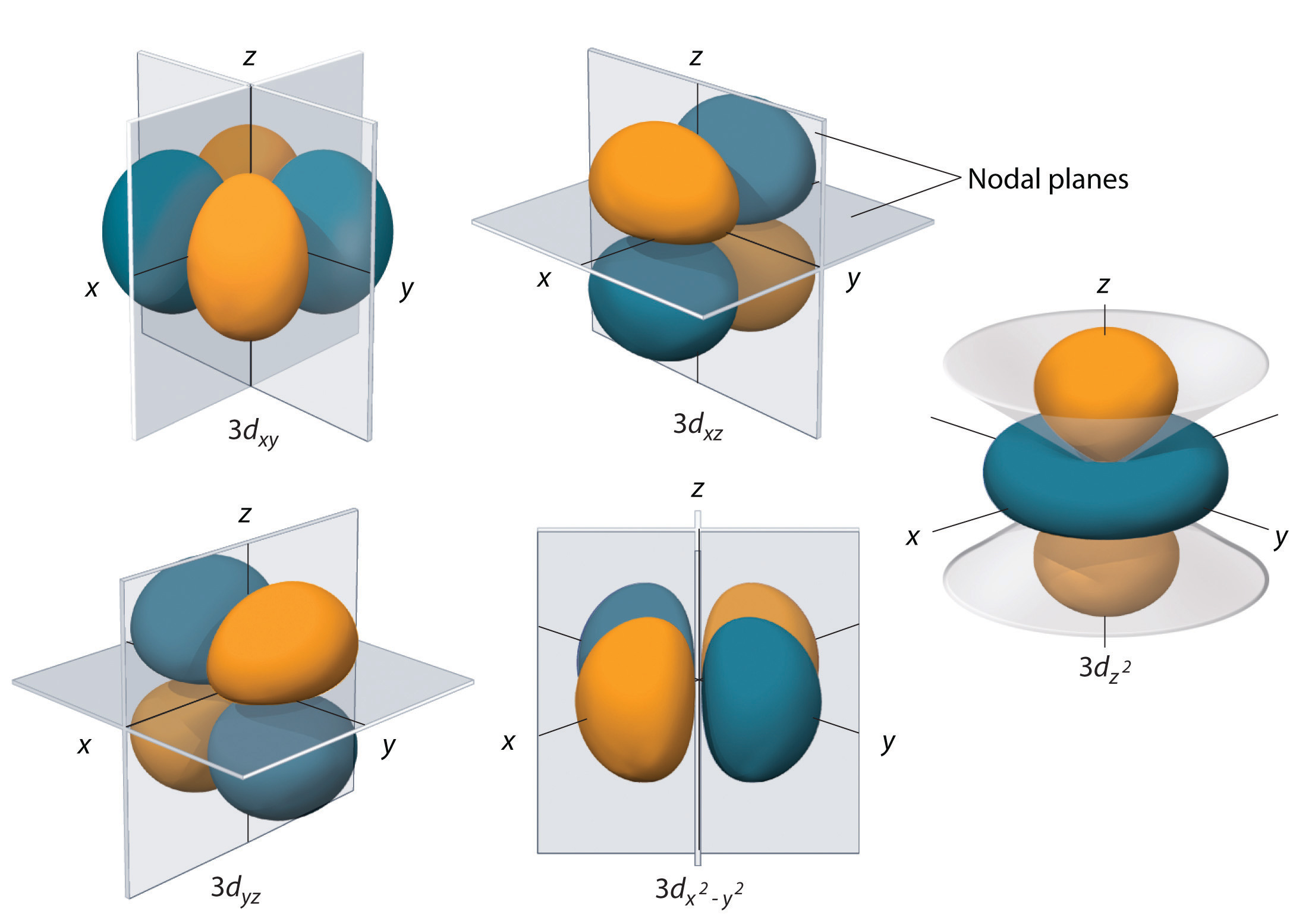 Allowed Values

l = 0 ml = 0  1 orbital
l = 1 ml = -1, 0, 1  3 orbitals
l = 2 ml = -2, -1, 0, 1, 2  5 orbitals

l = 0 ml = 0, ± 1, ± 2, ± 3  therefore 7 orbitals
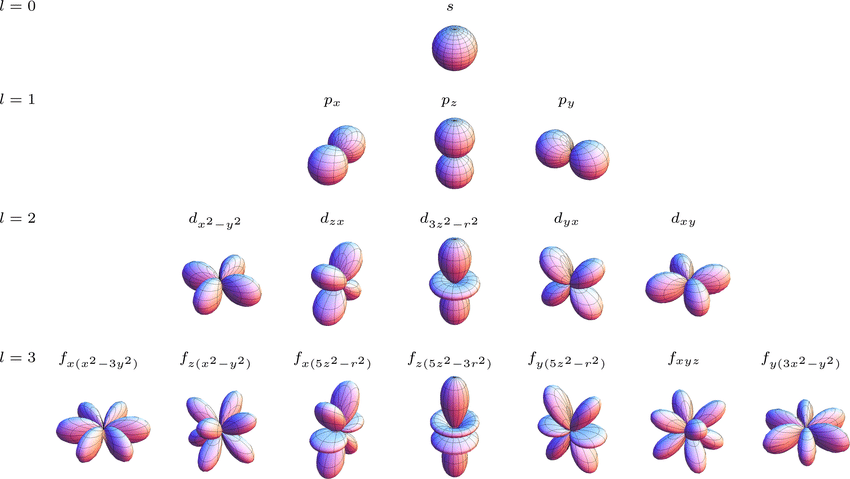 Electron Spin Quantum
Number (ms)
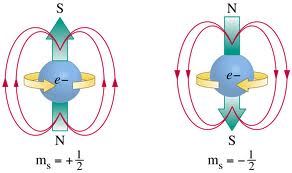 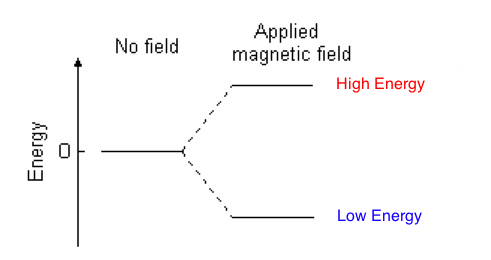 Leads to techniques like:
NMR – Nuclear Magnetic Resonance
MIR – Magnetic Imaging Resonance
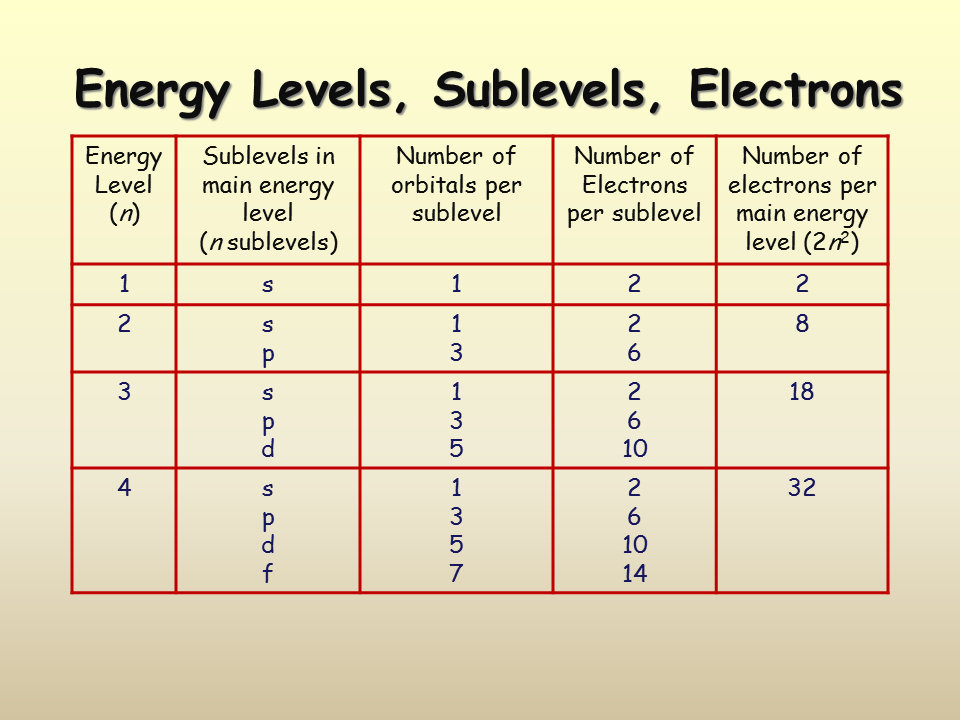 Revisiting Line Spectra
Explains line spectrum because only certain wavelengths (colors) of light can be absorbed or emitted because only certain orbitals are allowed.
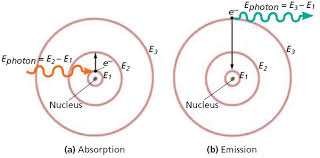 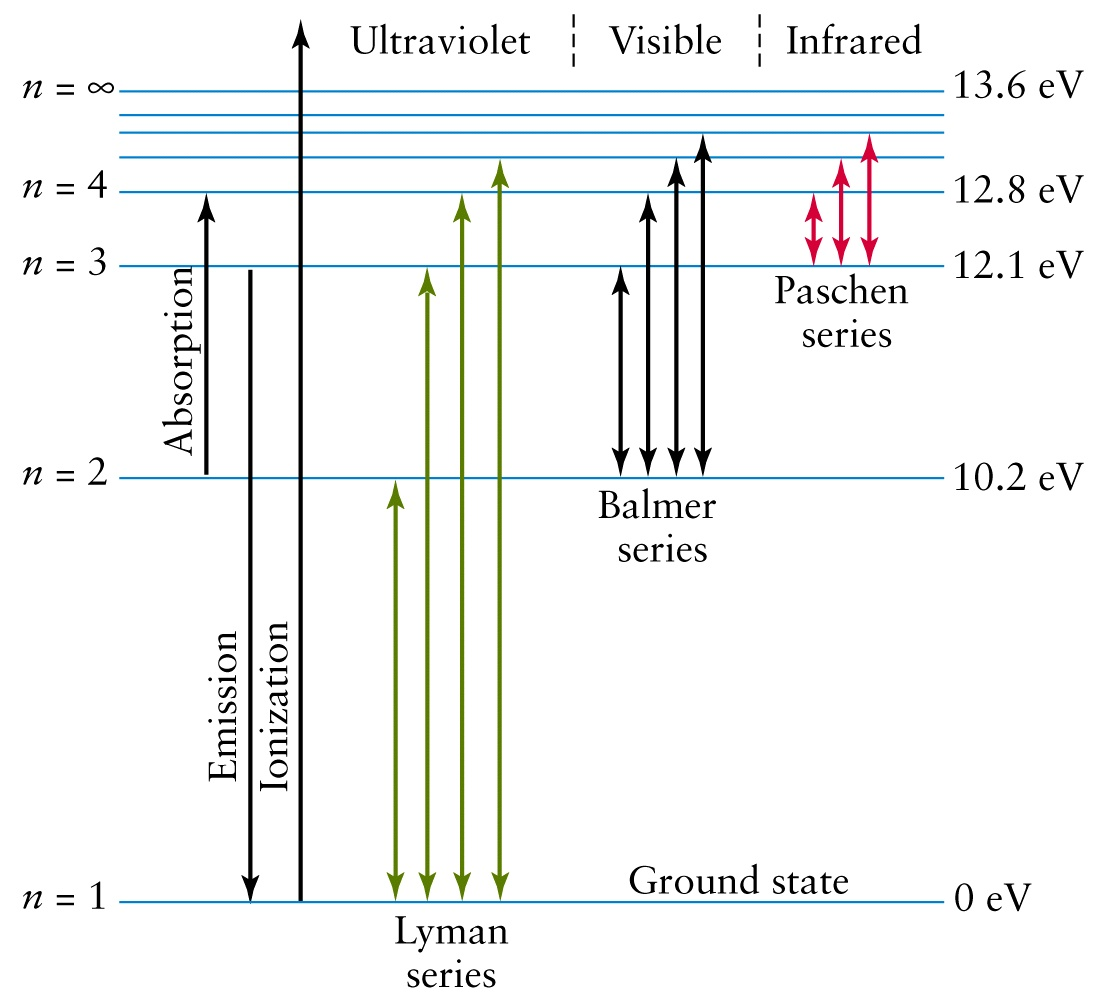 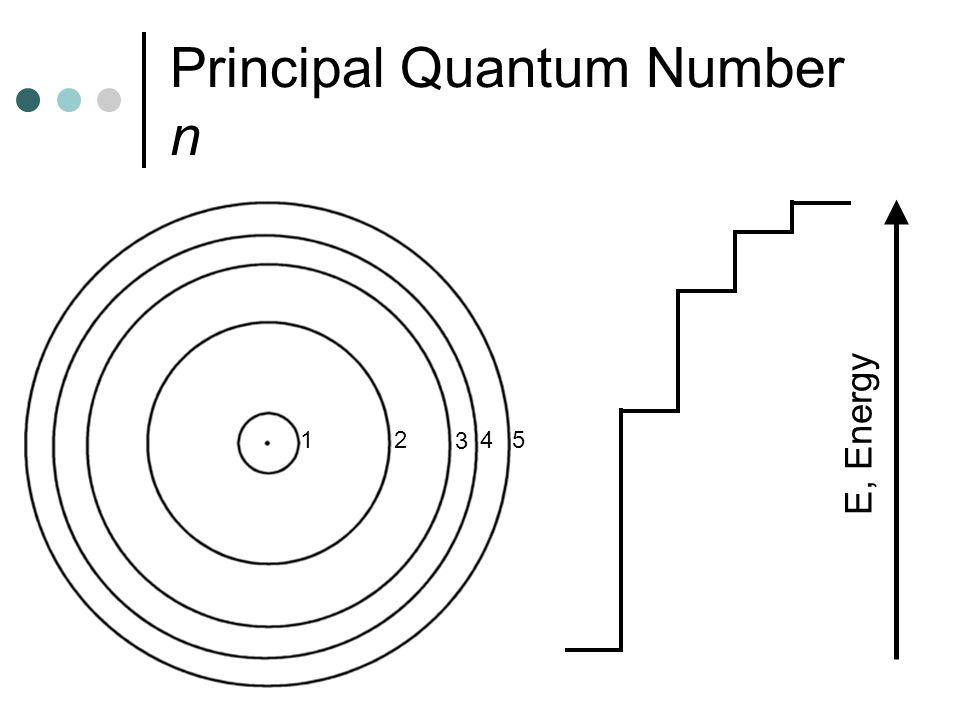 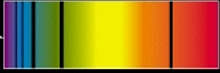 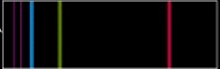 Schrodinger Equation and Radial Distribution Function
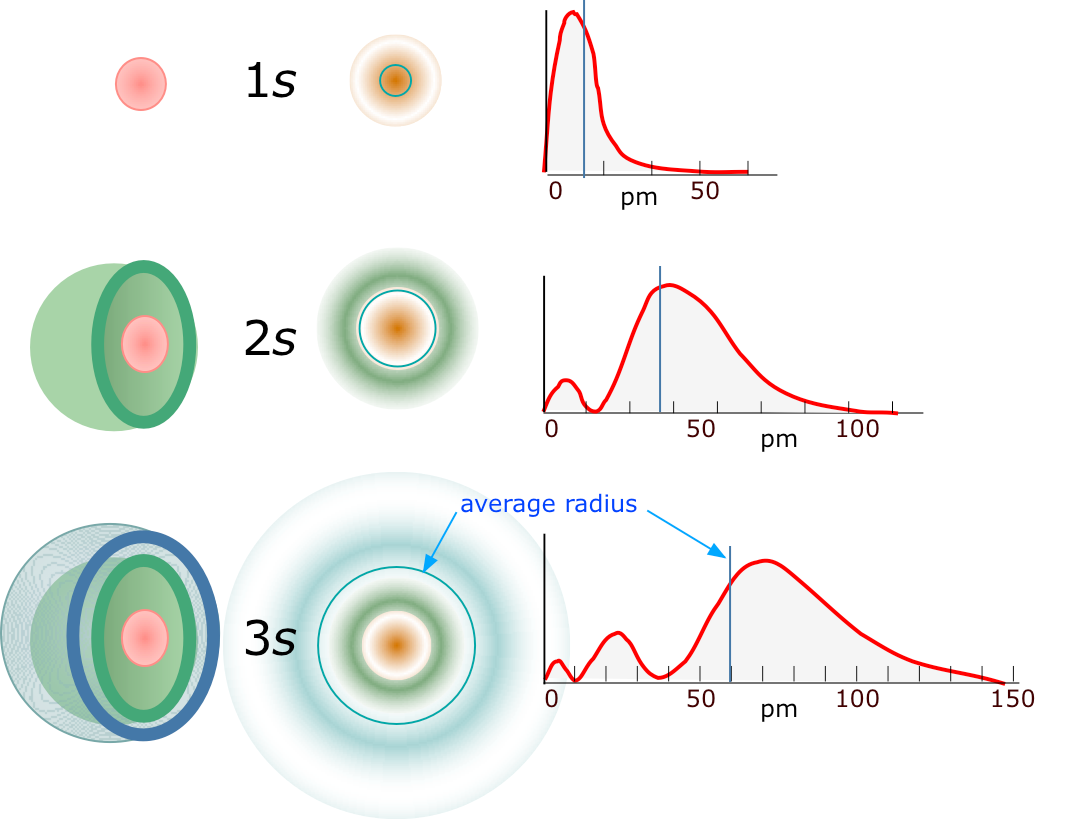 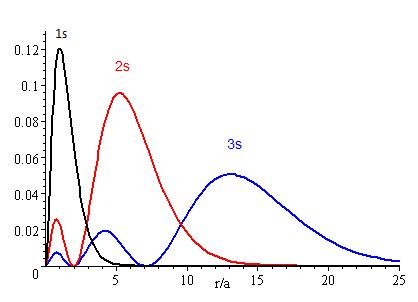 Radial Node – location with zero probability of finding an electron (# nodes = n - l - 1)
Schrodinger Equation and Radial Distribution Function
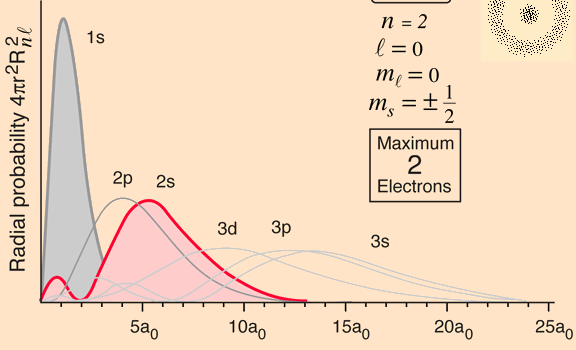 Energy Level Diagrams
Coulombs Law
Electron Shielding (electrons in inner orbitals shield outer orbitals)
Electron Penetration + Shape of the orbital effects energy levels (s > p > d > f)
Electron Shielding
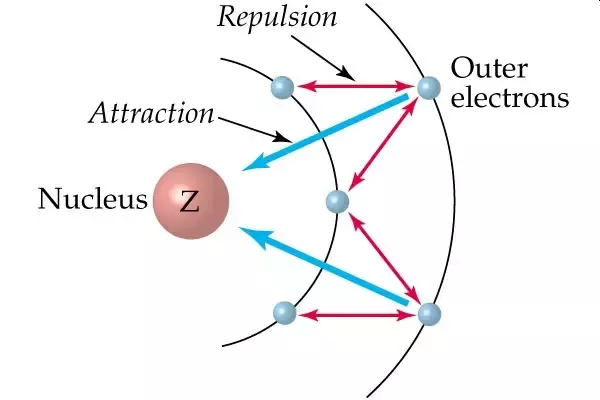 Zeff = Zactual -  ES
=
-
Effective p+/e-
Attraction
e-/e-
repulsion
p+/e-
attraction
Electron Penetration
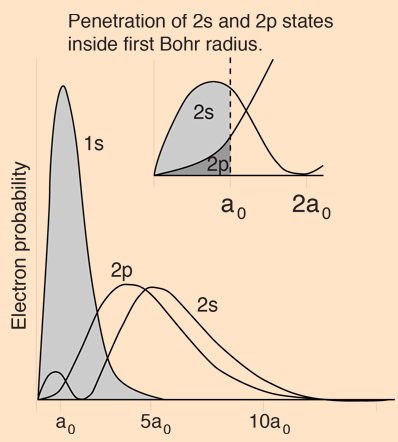 2s and 2p orbital are degenerate
Electron Penetration + Shape of the orbital effects energy levels (s > p > d > f)
2s electron spends some time closer to the nucleus than a 2p electron therefore its energy is lower than expected
Energy Level Diagrams
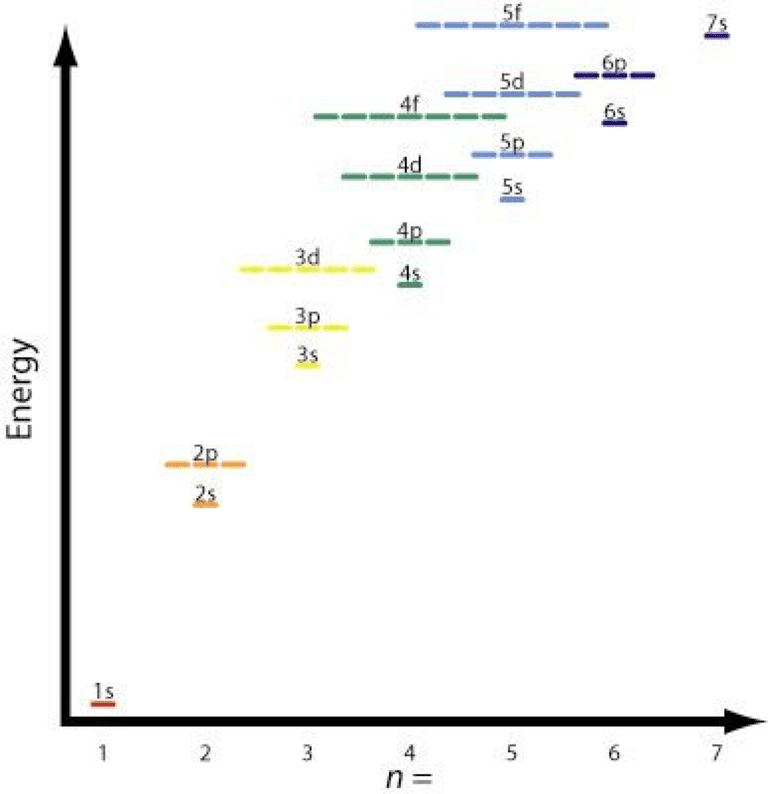 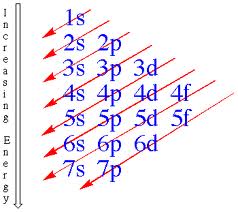 1s2, 2s2, 2p6, 3s2, 3p6, 4s2, 3d10, 4p6, 5s2, 4d10, 5p6, 6s2, 4f14, 5d10, 6p6, 7s2, 5f14, 6d10, 7p6,
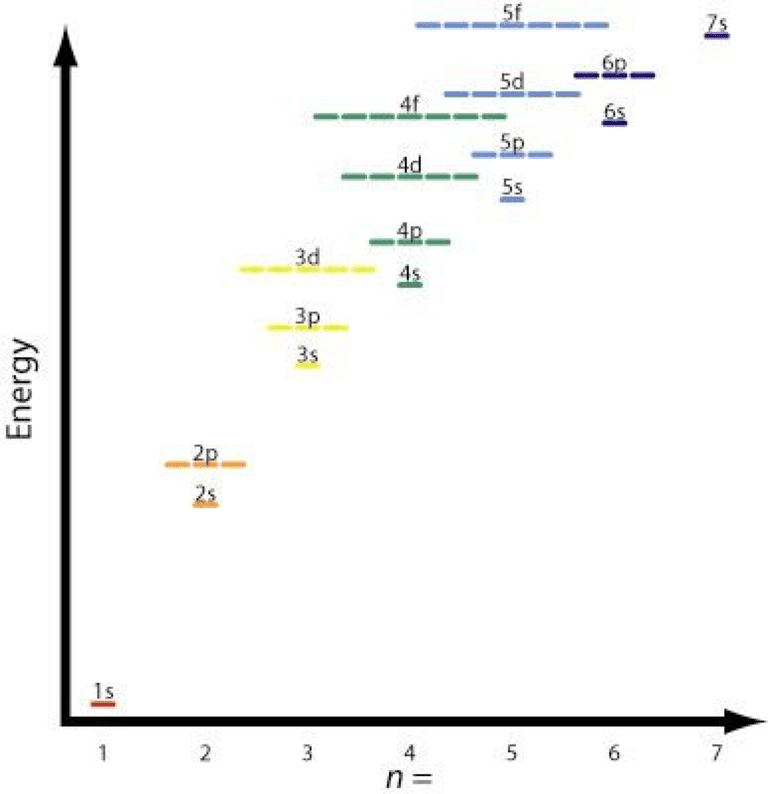 Electron Configurations
Too difficult to draw the diagram a lot
Use several abbreviated methods
1s2
*Ignore Magnetic QN (ml)
*Ignore Electron Spin QN (ms)
# electrons in orbital
Principle QN (n)
Distance from Nucleus
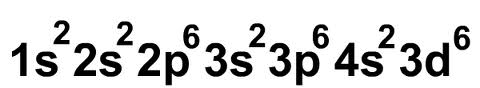 Angular Momentum QN (l)
Shape of Orbital
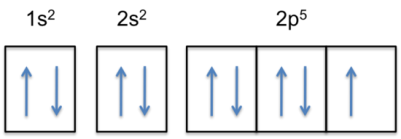 Box Diagrams
*Include Magnetic QN (ml)
*Include Electron Spin QN (ms)
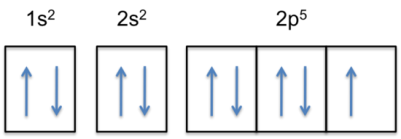 Aufbau Principle's (rules for filling orbitals)


Rule 1 (*Pauli Exclusion Principle) – orbitals hold two electrons with opposite spins
						  (opposites attract)

Rule 2 (no special name) – fill orbitals from lowest energy level to highest energy level
 				        (electrons are lazy!)

Rule 3 (Hund’s Rule) – each suborbital is occupied by a single electron before adding a second
				 (electrons don’t pair up until they have to)
*Pauli Exclusion Principle – no two electrons can have the same 4 Quantum Numbers
Don’t lose sight 
of the “Goal”
Electron Shell Configurations for Several Elements
Li
Be
B
N
C
O
Fe
Au
Energy Levels of Electrons
Even easier, use the PT!
d’s lag by 1
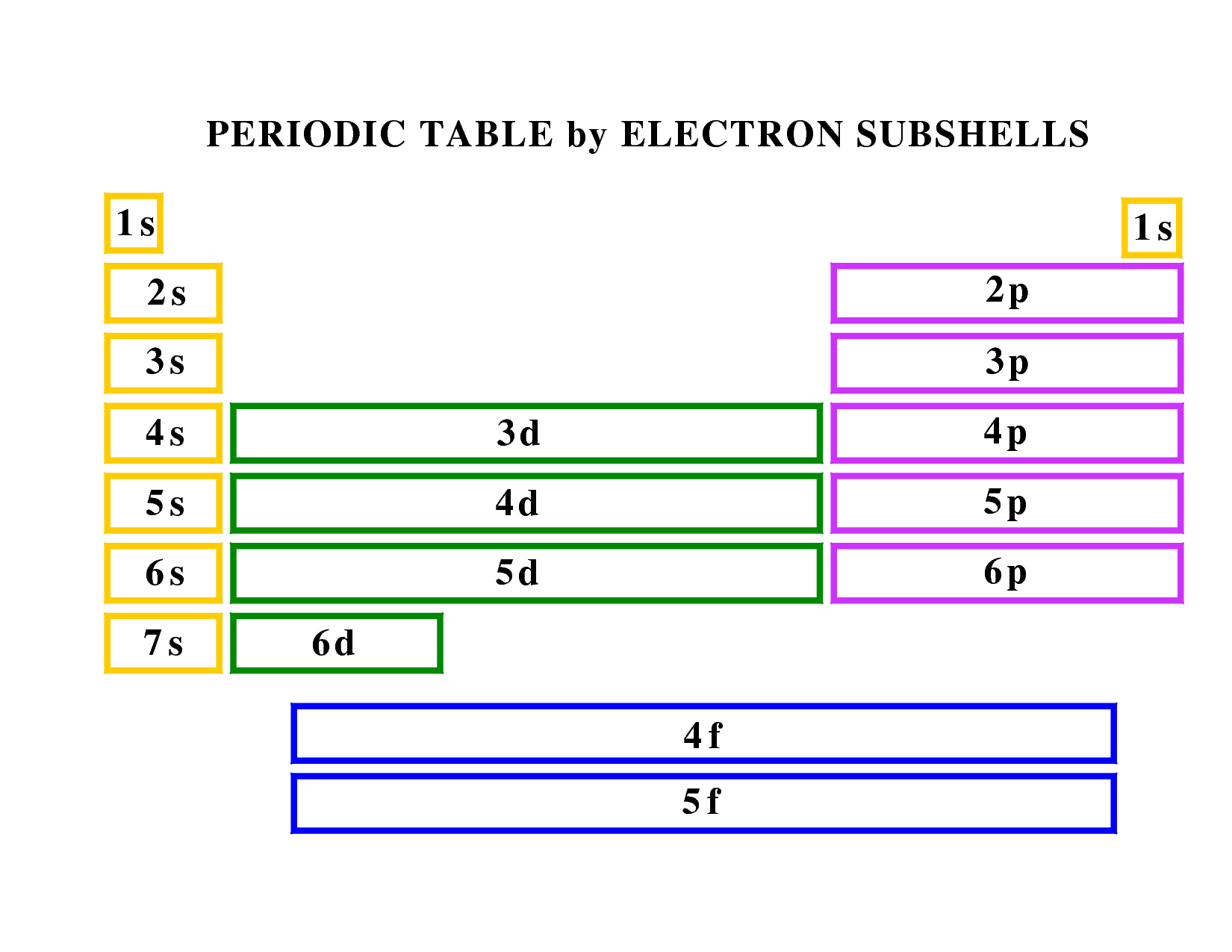 f’s lag by 2
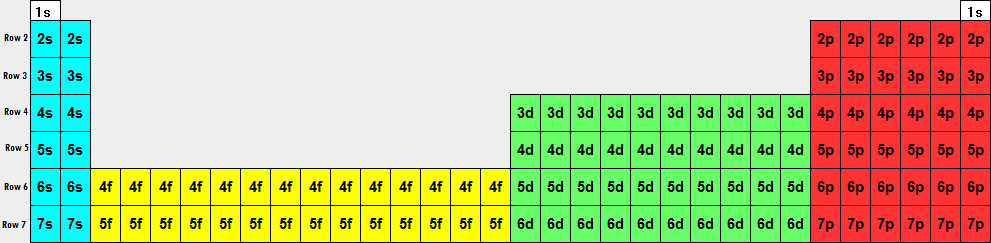 Remember the PT really looks like this
Exceptions to the Rule…
As energy levels become closer together (4s/3d orbitals) small changes in which orbitals are filled can effect the energy levels
½ filled orbitals and completely filled orbitals are “extra” stable
Example:  Chromium

Theoretical:  [Ar] 4s2 3d4

Experimental: [Ar] 4s1 3d5
*some easy to predict, some not so obvious
Mendeleev’s Periodic Table
QM Periodic Table
Rows arranged by # protons/orbital
Columns by similar outer shell e- configurations
Rows arranged by mass
Columns arranged by similar P and C properties
s1
s2
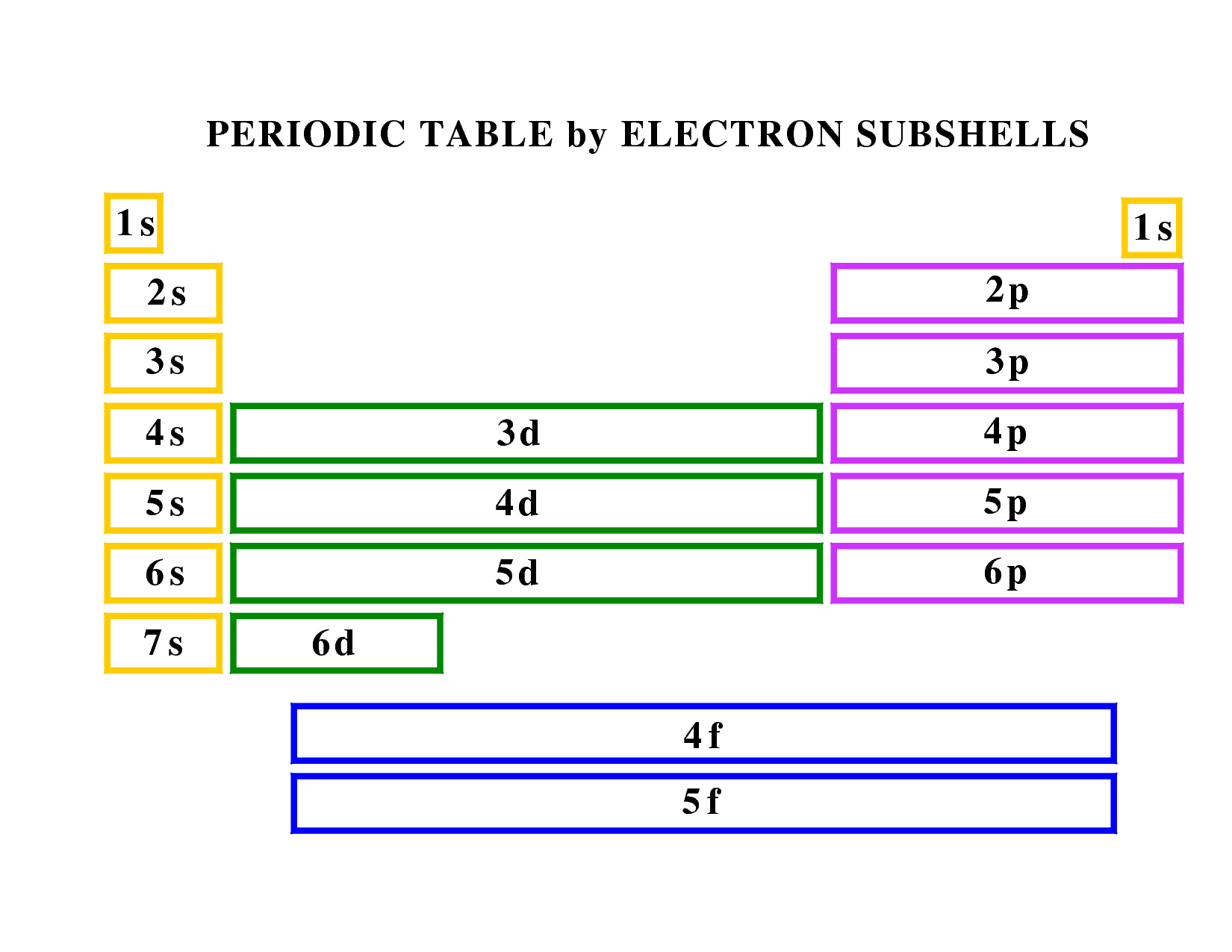 p1
p2
etc
F: 1s22s22p5
Cl: 1s22s22p63s23p5
Li: 1s22s1
Na: 1s22s22p63s1
PT Nomenclature
Learn – Alkali metals (except H), Alkaline earth metals, Halogens, Noble Gasses
		Main Group (s + p orbitals), Transition metals (d), Lanthanides and Actinides (f)
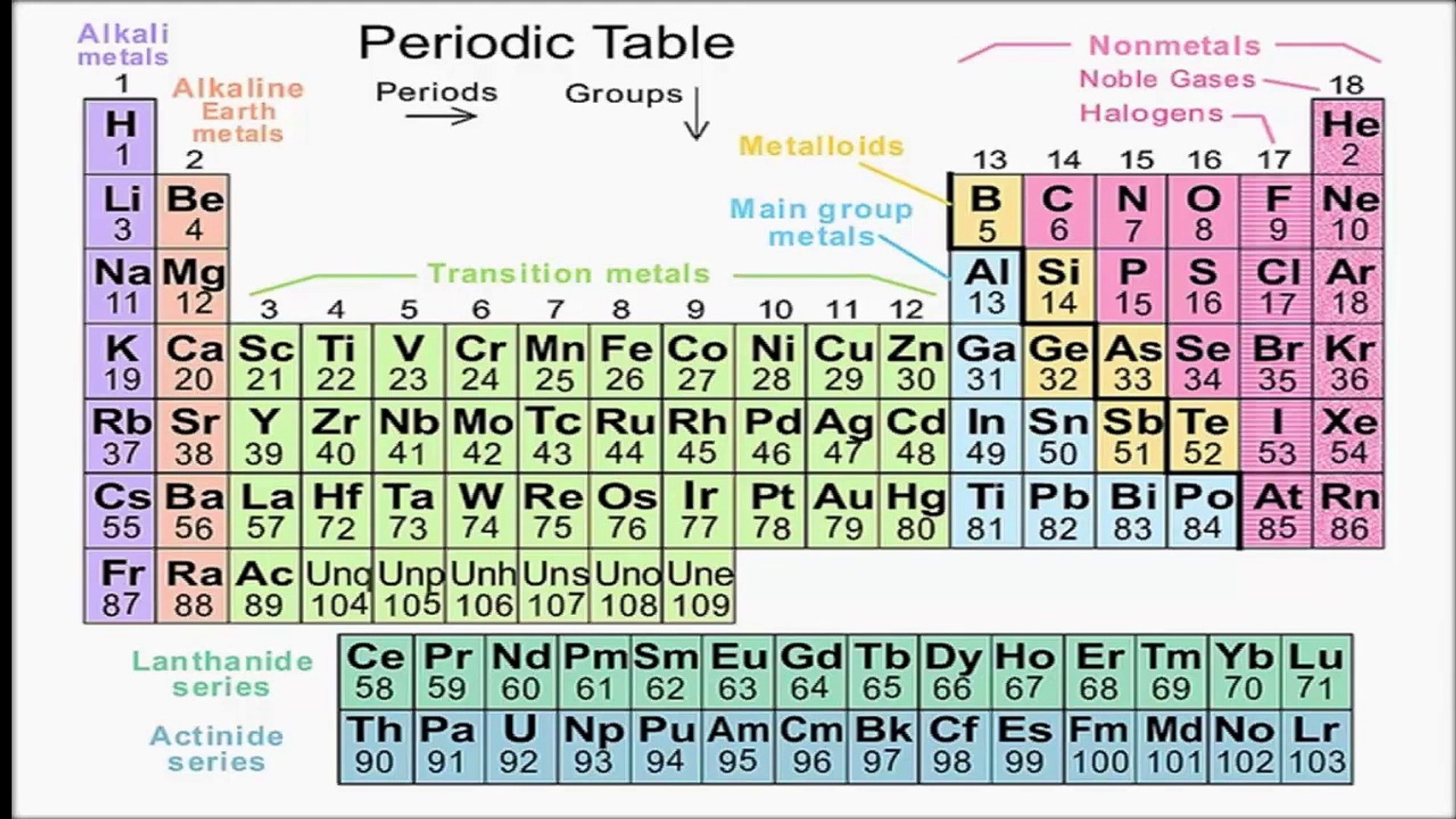 Valence Electrons
Electrons in the highest energy levels (s and p electrons)
Outer most electrons in an element responsible for chemical reactions
Loss, gain or sharing of valence electrons are responsible for formation of chemical bonds
Na: 1s22s22p63s1
1 Valence electron
You try it:  Carbon
You try it:  Which element has 6 valence electrons?
Review: Cations are positive because they lose electrons
Cations and Anions
Can explain common charges of ions using electron configurations
Goal = Noble Gas Configuration
        	  	Filled s/p orbitals (s2p6)
		Octet Rule
Na+1  +  e-1
Na
1s22s22p6
1s22s22p63s1
You try it:  Aluminum
Common charges are on the CS but you should “know” them
Review: Anions are negative because they gain electrons
Cations and Anions
F  +  e-1
F-1
1s22s22p5
1s22s22p6
You try it:  Nitrogen
Transition Metals
Can have multiple energetically favorable charges and therefore form  variable charge cations
Tend to lose s electrons before d electrons
½ filled shells are “stable”
Fe+2  + 2e-
Fe
[Ar] 4s23d6
[Ar] 3d6
[Ar] 4s1 3d5
Fe+3  + 3e-
Fe
[Ar] 4s23d6
[Ar] 3d5
Transition Metals
You try it:  Copper (Cu)